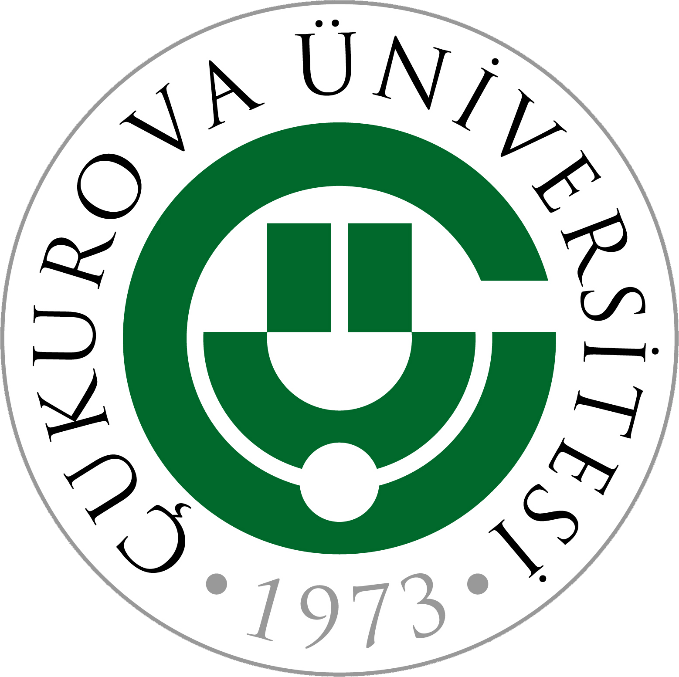 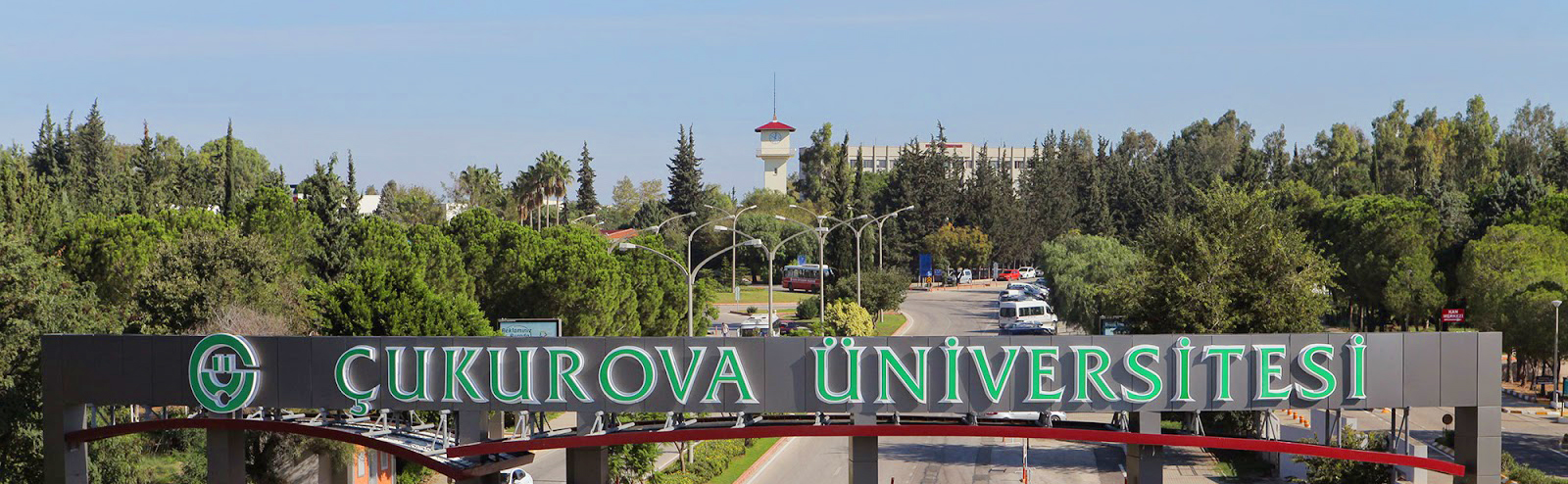 ÇUKUROVA ÜNİVERSİTESİ MERKEZ KÜTÜPHANESİ
ORYANTASYON SUNUMU
Kütüphane ve Dokümantasyon Daire Başkanlığı
www.cu.edu.tr
Genel Bilgiler
Üniversitemiz Kütüphanesi 4 Nisan 1979 tarihinde Kütüphanecilik Enstitüsü tarafından Tıp Fakültesi Dekanlık binasında açılmış ve Ocak 1997’de yapımı tamamlanan mevcut binasına taşınmıştır. Kütüphane binası 14.000 m² kapalı alanda, 856 kişilik oturma kapasitesi ile hizmet vermektedir. Kütüphane binasının girişinde ve ilk üç katında bulunan okuma salonlarının haricinde bodrum katta serbest çalışma salonumuz da bulunmaktadır.
Kütüphanemizde, LC (Library of Congress Classification - Kongre Kütüphanesi Sınıflama Sistemi) sınıflama sistemi kullanılmakta ve açık raf sistemiyle kullanıcılara hizmet verilmektedir. 
Selfcheck cihazı ile kullanıcılarımız, ödünç verme birimine bağlı kalmaksızın ödünç alma ve iade işlemlerini otomatik olarak kendileri de yapabilmektedirler.
Kütüphanemizin okuma salonlarında wifi bağlantısı (CU-Wifi/Ogrenci-Wifi) ile kablosuz internet erişimi bulunmaktadır.
www.cu.edu.tr
Çalışma Saatleri
Eğitim dönemi, ara tatil dönemi ve yaz döneminde kütüphane çalışma saatleri aşağıdaki gibidir:
www.cu.edu.tr
Koleksiyon
www.cu.edu.tr
Koleksiyon
Kütüphane koleksiyonumuzda basılı kitaplar, dergiler ve tezlerin haricinde birçok elektronik kaynak bulunmaktadır. Koleksiyonumuz kütüphanenin zemin, birinci ve ikinci katlarında açık raf sistemiyle okuyucularımıza sunulmaktadır.
www.cu.edu.tr
Çalışma Salonları
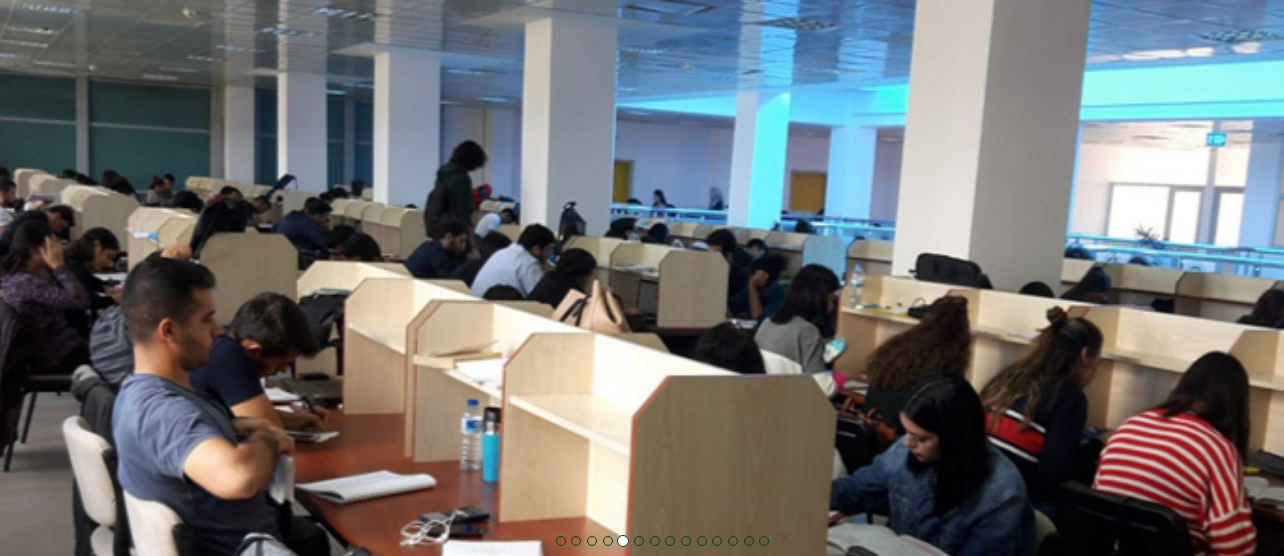 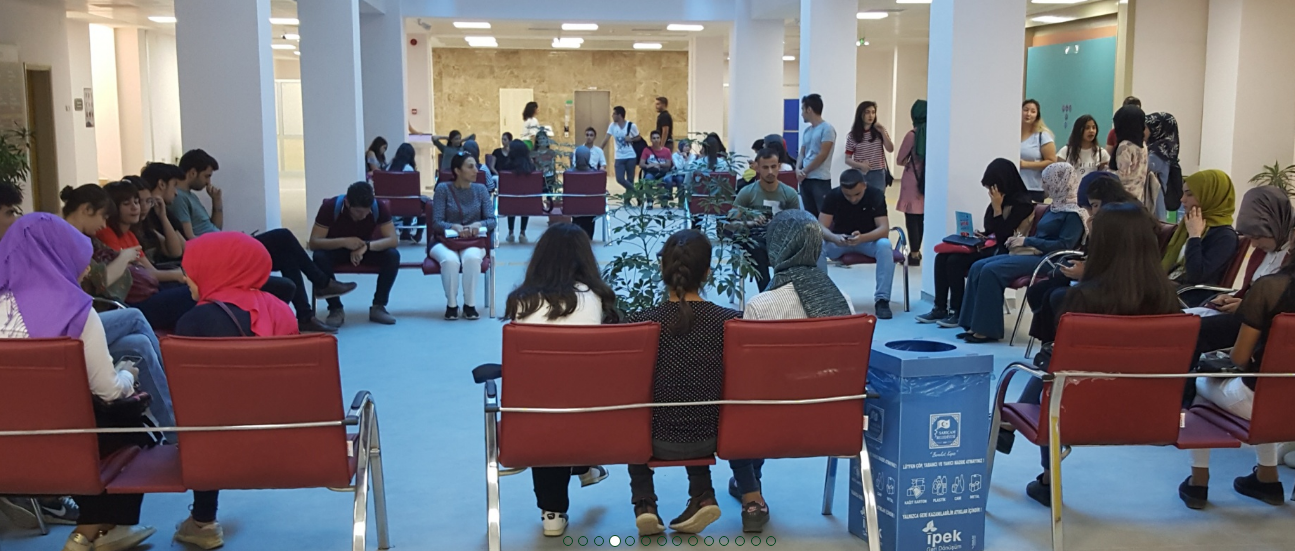 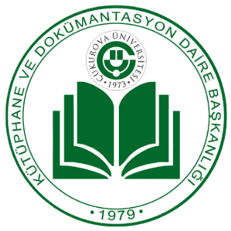 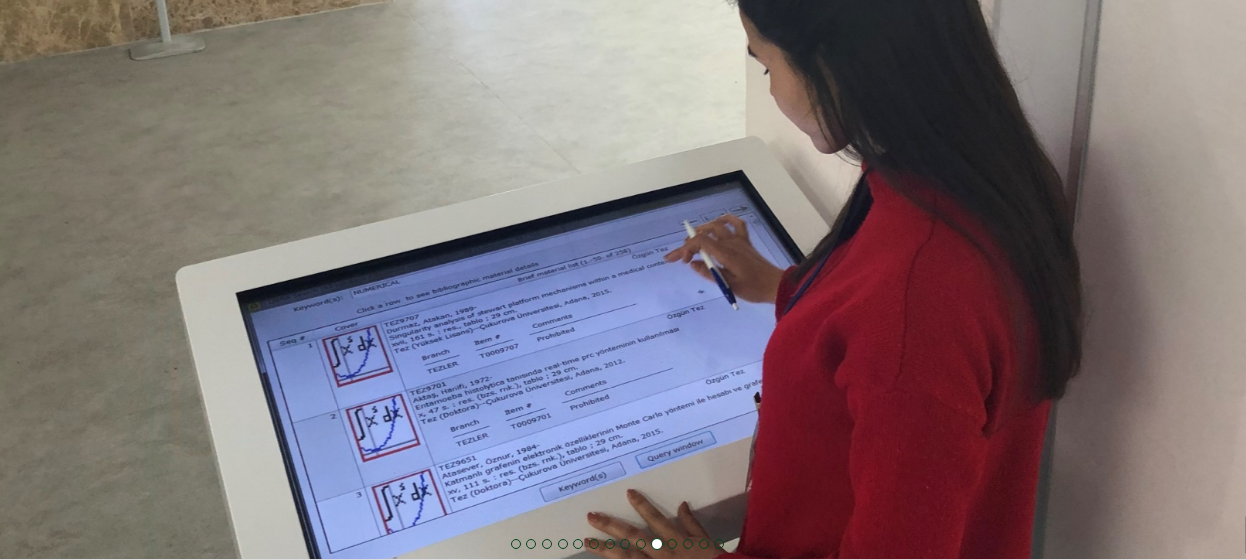 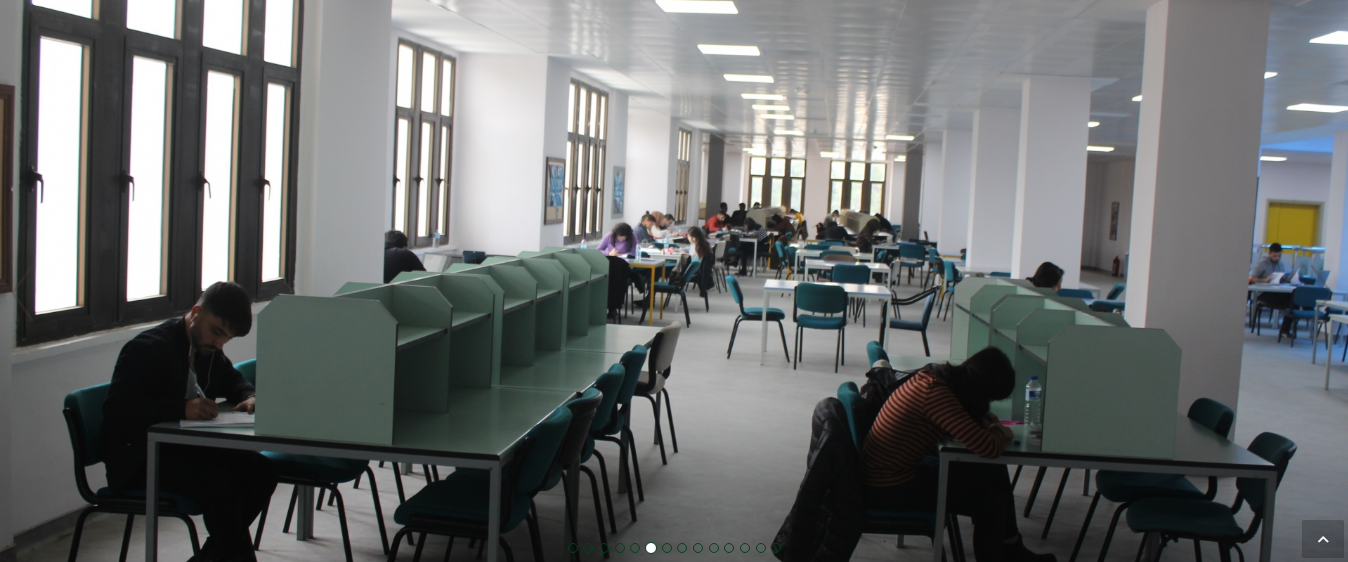 Web Sayfası   https://library.cu.edu.tr/
www.cu.edu.tr
Web Sayfası   https://library.cu.edu.tr/
• Kütüphane web sayfamızdan kütüphane ile ilgili işlemlerinizin çoğunu takip edebilirsiniz. 
• Katalog sorgulama yapabilirsiniz.
• Abone olunan veritabanlarına web sayfamızda bulunan Tüm Kaynaklarda Arama seçeneğiyle elektronik kaynak taraması yapabilirsiniz.
• Abone ve deneme erişimli veri tabanlarına erişebilirsiniz.
• Akademik Arşiv Sistemine ulaşabilirsiniz.
• Araştırmalarınız için yararlı bağlantı adreslerinden yararlanabilirsiniz.
• Güncel Duyuru ve Haberlerimizi takip edebilirsiniz.
• Kütüphanelerarası Ödünç Verme Hizmetinden yararlanabilirsiniz.
• Web sitesi üzerinden kütüphane kaynaklarına erişim için Proxy Ayarları hakkında bilgi edinebilirsiniz.
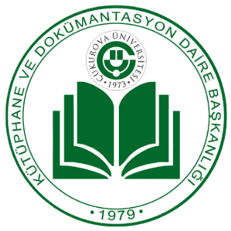 www.cu.edu.tr
Kütüphane Hesabı
• Kütüphaneye gelerek oluşturulan Kütüphane Hesabınıza web sayfamızdan   erişebilirsiniz.
• Kütüphane hesabınız aracılığıyla ödünç aldığınız kaynakları görüntüleye-bilirsiniz
• Kütüphane hesabınız aracılığıyla ödünç aldığınız kaynakların iade tarihini takip edebilirsiniz.
• Ödünç aldığınız yayınların süre uzatma işlemlerini yapabilirsiniz.
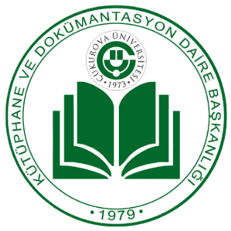 www.cu.edu.tr
Ödünç Verme
• Üniversitemiz öğrencileriyle, çalışanları (yabancı uyruklu personel ve öğrenciler dâhil) kimlik kartlarını kullanarak ödünç verme hizmetinden yararlanabilirler.
• Kullanıcılar kitapları ödünç alabilirken danışma kaynakları, süreli yayınlar, eski harfli yazma ve basma eserler, görsel-işitsel materyaller ödünç verilmez.
• Ödünç, iade, uzatma işlemleri ödünç verme biriminden veya Self-Check makinesinden yapılabilir.
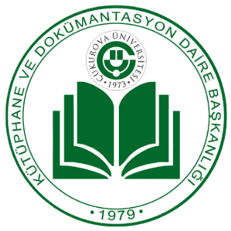 www.cu.edu.tr
Ödünç Verme
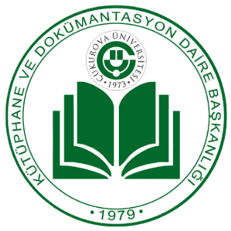 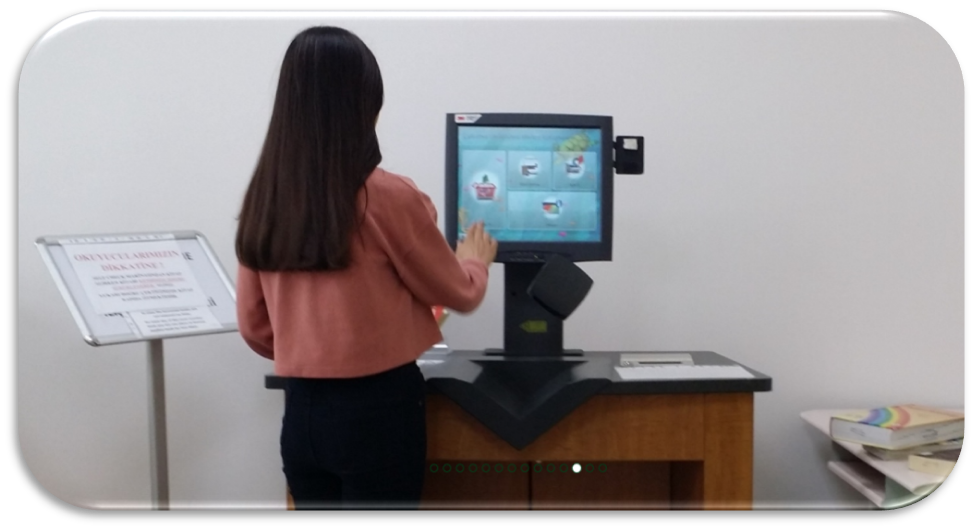 www.cu.edu.tr
Elektronik Kaynaklar
Elektronik ortamda saklanan ve yönetilen farklı tür ve kategorilerdeki kaynaklara elektronik kaynak denir. E-kaynaklar, elektronik ortamda yaratılmış ya da sonradan elektronik ortama aktarılmış, dijital kaynak ya da bilgidir. 

Elektronik kaynak türleri arasında elektronik dokümanlar, elektronik kitaplar, elektronik süreli yayın, elektronik dergiler, elektronik magazin, internet vb. kaynaklar yer almaktadır.
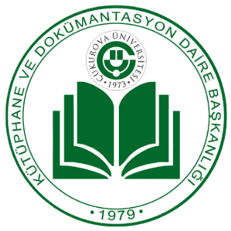 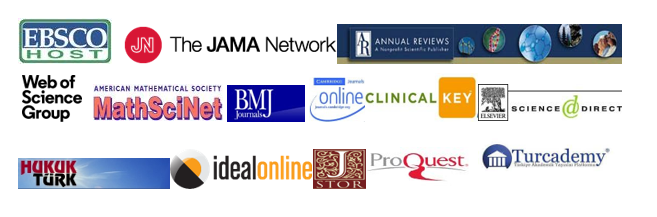 www.cu.edu.tr
Elektronik Kaynaklar
Kampüs İçi Erişim: 
Kütüphanemizin abone olduğu e-kaynaklara kampüs yerleşkesinde, Çukurova Üniversitesinin tanımlamış olduğu e-posta hesabı ve şifresi ile üniversite ağı üzerinden internet bağlantısı yapılarak erişilebilir. 

Kampüs Dışı Erişim: 
Kullanıcılarımız kampüs yerleşkesi dışında cihazlarına üniversitemiz proxy ayarlarını tanımlayarak kütüphane kaynaklarına uzaktan erişebilirler. Web sitemiz üzerinden kütüphane kaynaklarına erişim için Proxy Ayarları hakkında bilgi edinilebilir.
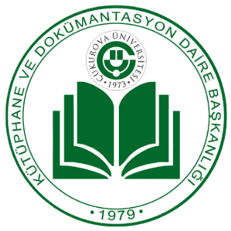 www.cu.edu.tr
Engelsiz Okuyucu Hizmetleri
Kütüphanemiz, engelli okuyucuların, kütüphane olanaklarından yararlanmalarını sağlamaya yönelik 
	hizmetler sunmaktadır. 
	   - Engelli okuyuculara yönelik giriş yolları ve rampalar, 
	   - Kütüphane içerisinde katlar arası ulaşımı sağlayan asansör, 
	   - Bay ve bayan engelli tuvaletleri,
	   - Tekerlekli sandalye kullanan okuyucularımız için yayın tarama bilgisayarı bulunan masa,
	   - Görme engelli okuyucularımız için basılı kitapları kamerası ile tarayan ve yazıları sesli olarak okuyan cihaz.
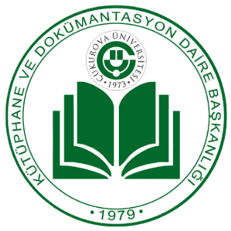 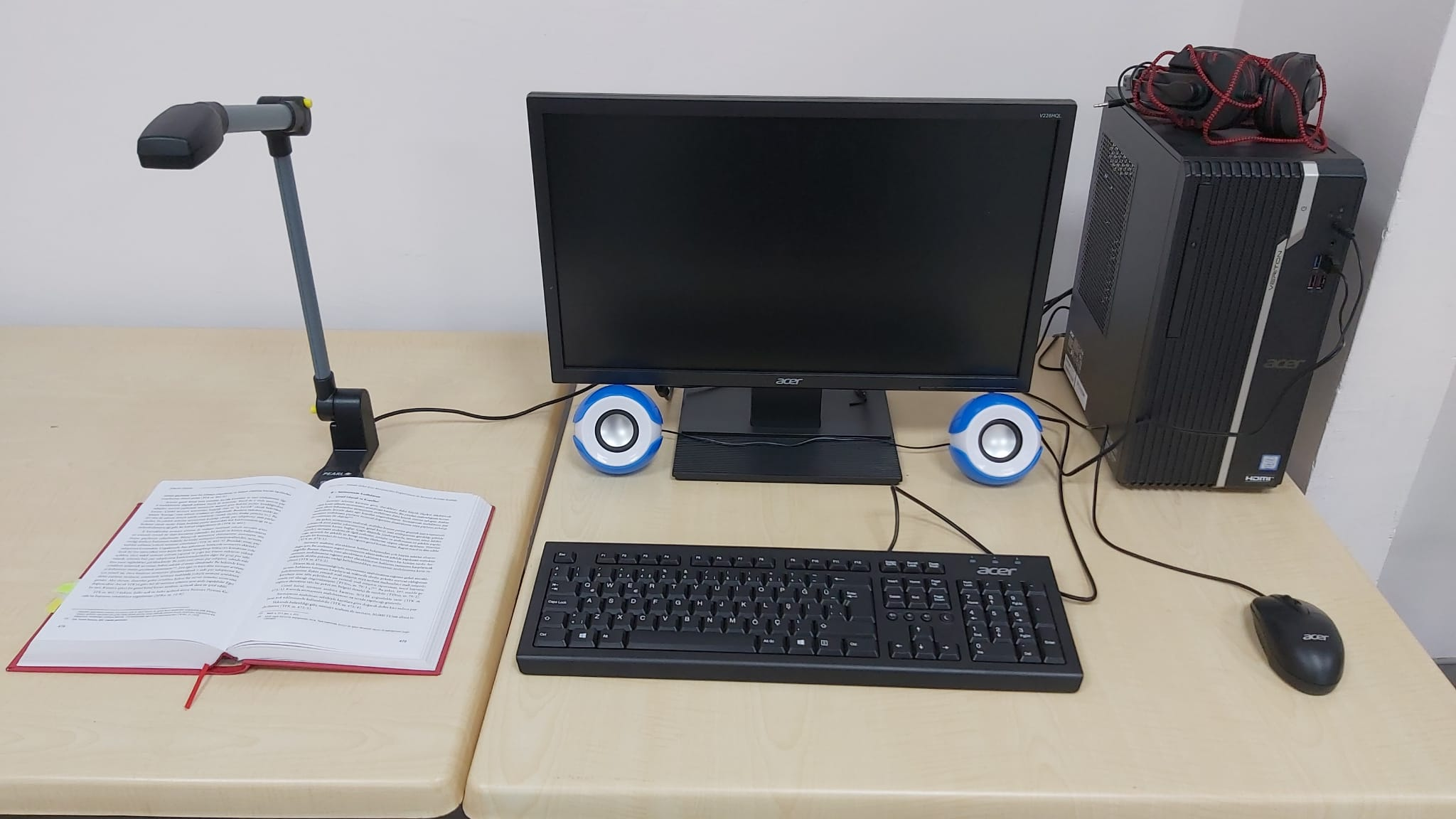 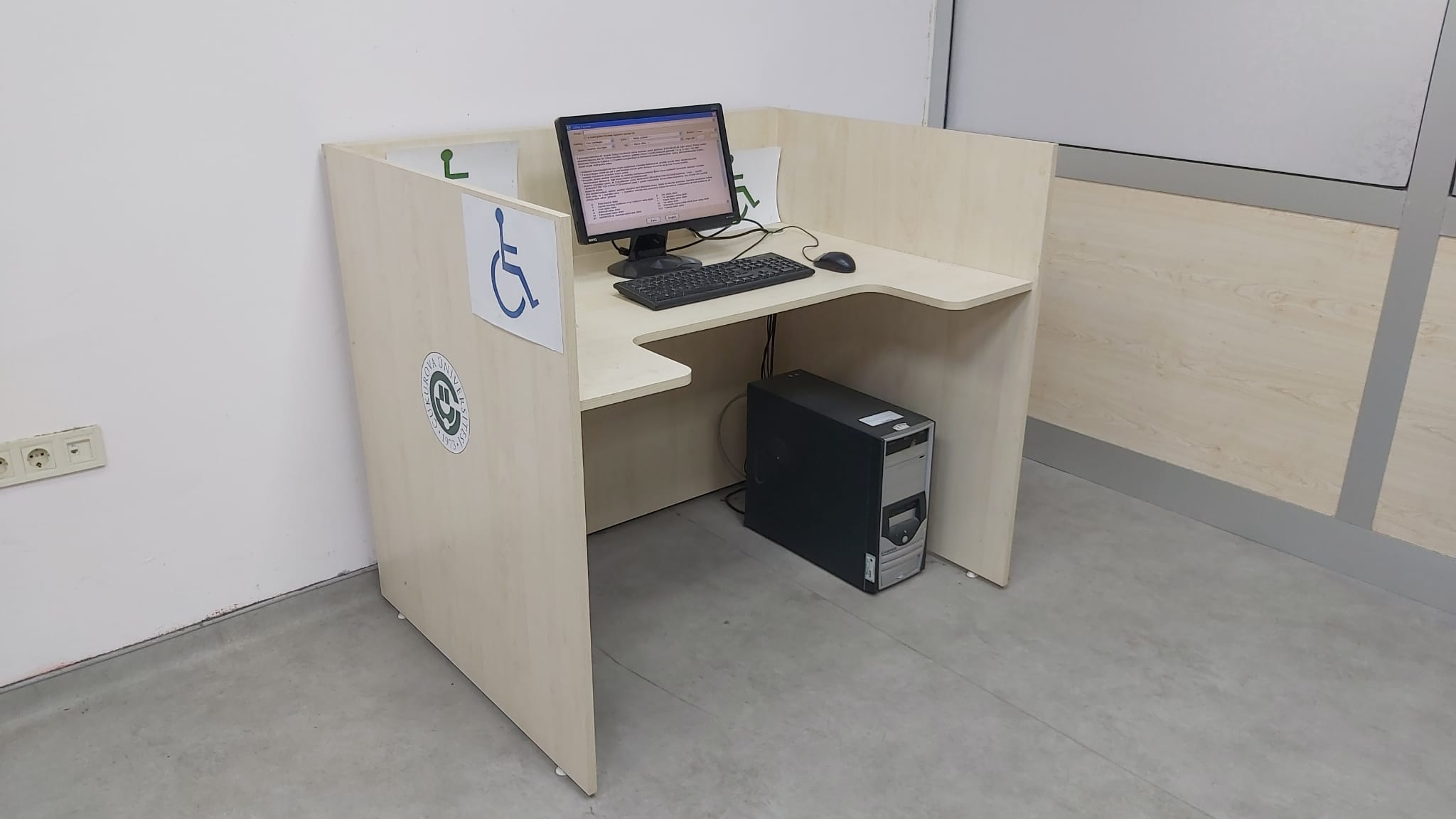 www.cu.edu.tr
Fotokopi
Kütüphanemizin alt katında özel firma aracılığıyla kırtasiye ve fotokopi hizmeti verilmektedir.
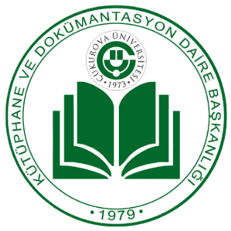 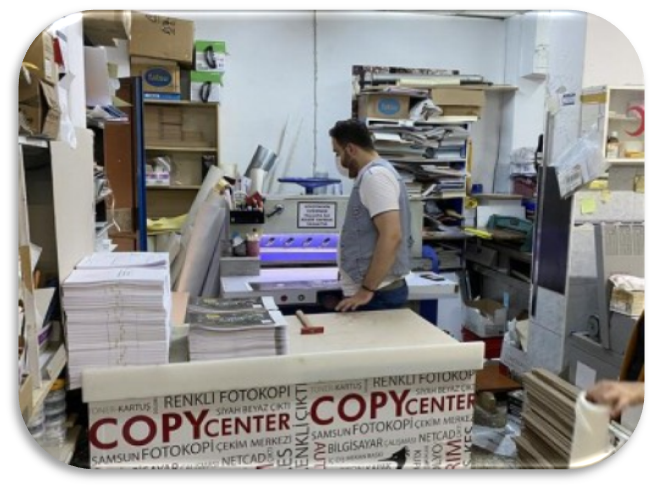 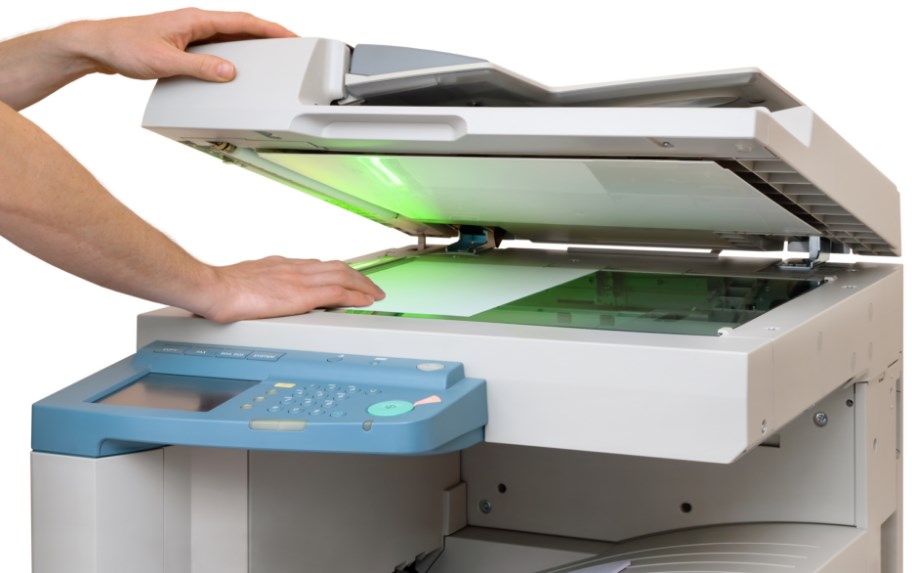 www.cu.edu.tr
İletişim
Çukurova Üniversitesi  
Kütüphane ve Dokümantasyon Daire Başkanlığı
 Telefon: 0322 338 67 24    Fax: 0322 338 69 15
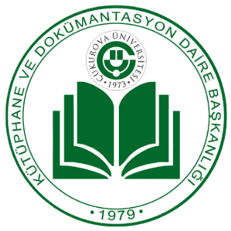 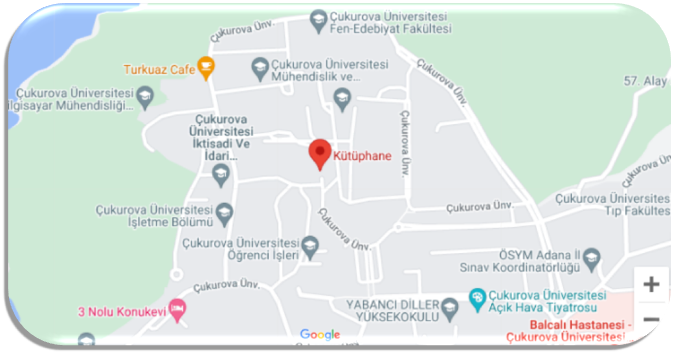 E-Posta:
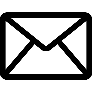 iletisim@kutuphane.cu.edu.tr
Sosyal Medya:
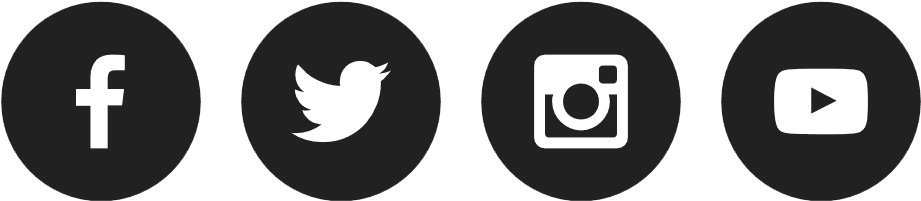 /cukutuphane
www.cu.edu.tr
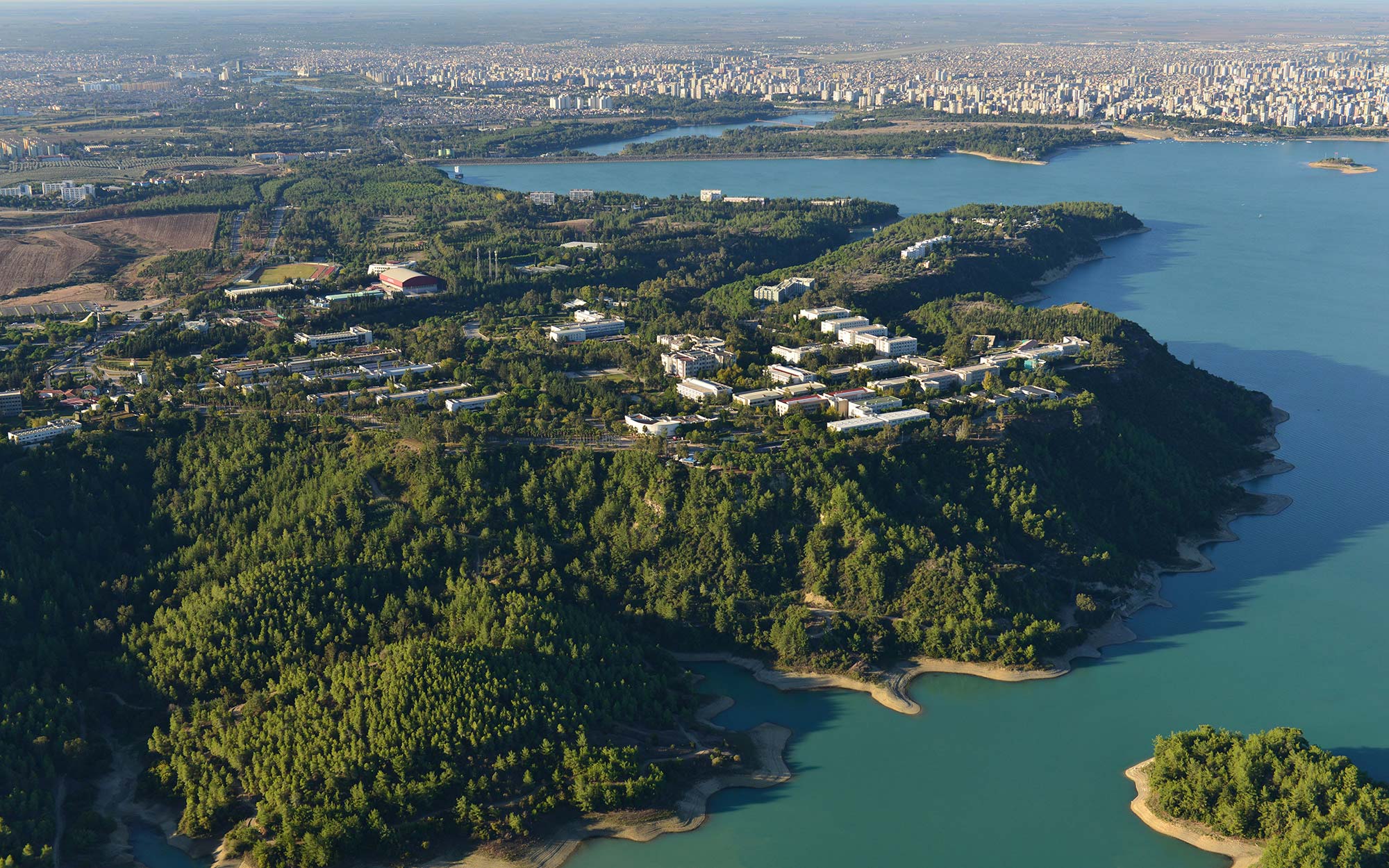 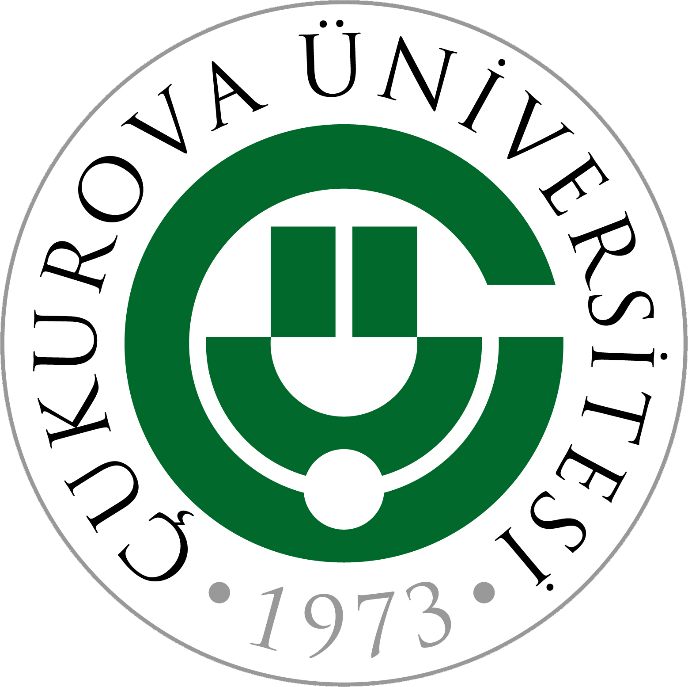 Dinlediğiniz için teşekkürler.
Kütüphane ve Dokümantasyon Daire Başkanlığı
www.cu.edu.tr